International Council of Creators of MusicSan José of Costa Rica, April 18th-19th, 2013
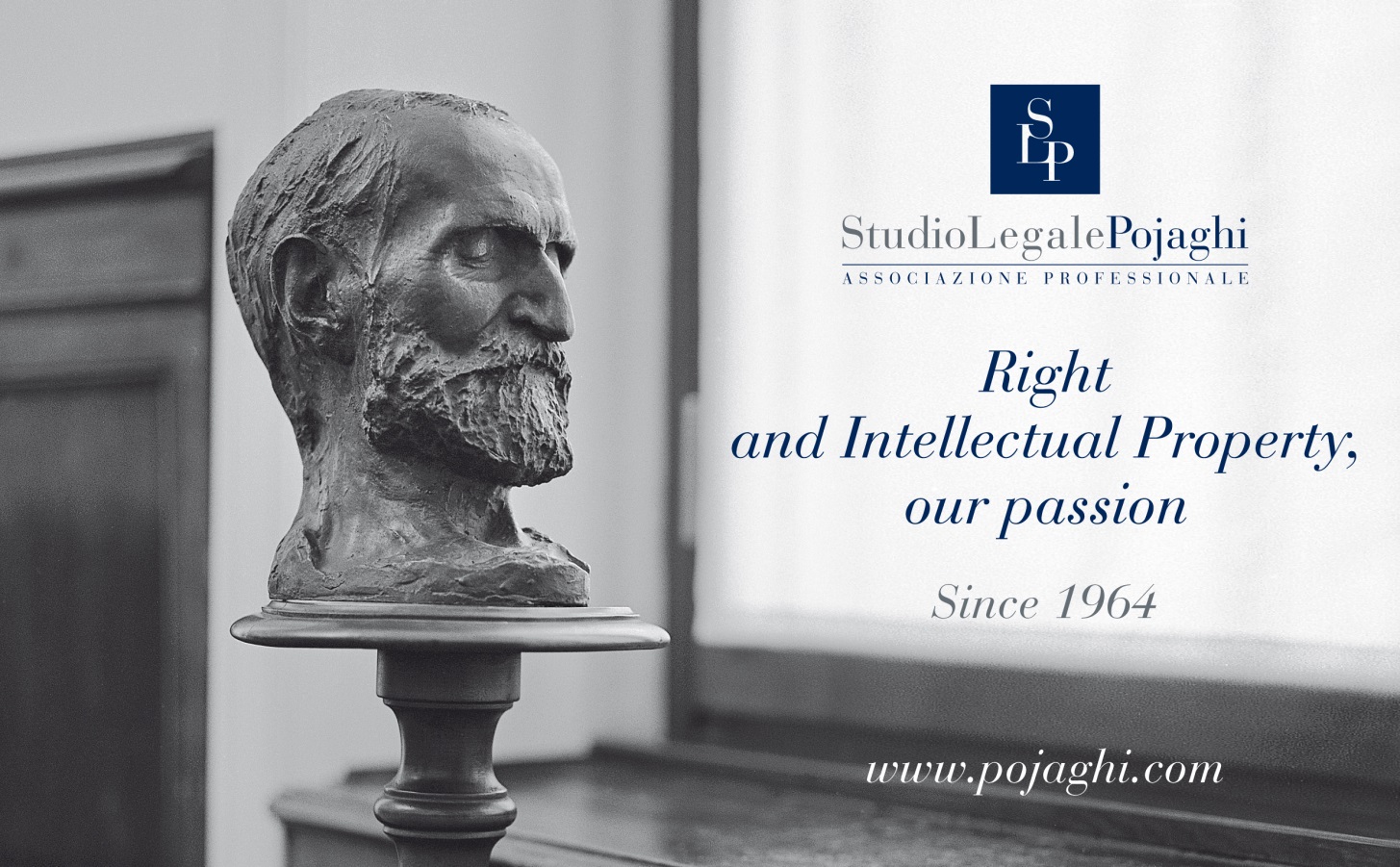 Avv. Gianluca Pojaghi
Authors Rights/Copyright and Constitutional Right
Universal Declaration of Human Rights, art. 27
(1) Everyone has the right freely to participate in the cultural life of the community, to enjoy the arts and to share in scientific advancement and its benefits.

(2) Everyone has the right to the protection of the moral and material interests resulting from any scientific, literary or artistic production of which he is the author.
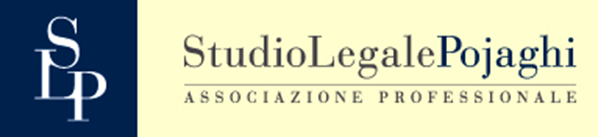 European Convention on Human Rights, art. 10Freedom of expression (1/2)
1. Everyone has the right to freedom of expression. This right shall include freedom to hold opinions and to receive and impart information and ideas without interference by public authority and regardless of frontiers. This Article shall not prevent States from requiring the licensing of broadcasting, television or cinema enterprises.
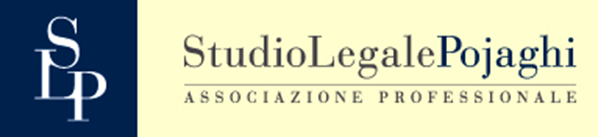 European Convention on Human Rights, art. 10Freedom of expression (2/2)
2. The exercise of these freedoms, since it carries with it duties and responsibilities, may be subject to such formalities, conditions, restrictions or penalties as are prescribed by law and are necessary in a democratic society, in the interests of national security, territorial integrity or public safety, for the prevention of disorder or crime, for the protection of health or morals, for the protection of the reputation or rights of others, for preventing the disclosure of information received in confidence, or for maintaining the authority and impartiality of the judiciary.
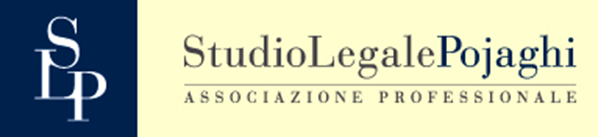 Queen Anne Statute, 5th April 1710
The author of any book or books already composed and not printed and published, or that shall hereafter be composed, and his assignees or heirs, shall have the sole liberty of printing and reprinting such book or books for the term of fourtheen years to commence from the day of first publishing the copy and no longer.
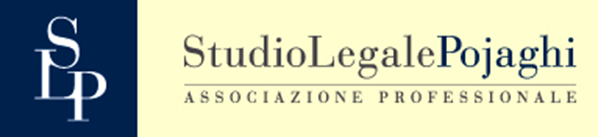 US Constitution, 1787 Article I, Section 8, Clause 8
The Congress shall have power (…) to promote the progress of science and useful arts, by securing for limited times to authors and Inventors the exclusive right to their respective writings and discoveries.
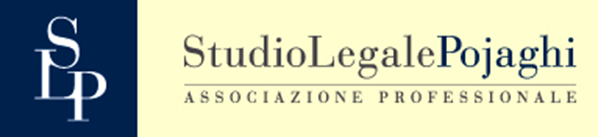 Victor Hugo, Discours d'ouverture du Congrès littéraire international, 1878
Les peuples se mesurent à leur littérature.

L’écrivain propriétaire, c’est l’écrivain libre. Lui ôter la propriété, c’est lui ôter l’indépendance.

De là ce sophisme singulier, qui serait puéril s’il n’était perfide : la pensée appartient à tous, donc elle ne peut être propriété, donc la propriété littéraire n’existe pas. Confusion étrange, d’abord, de la faculté de penser, qui est générale, avec la pensée, qui est individuelle.
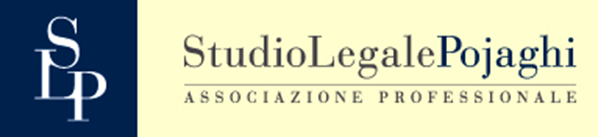 Italian Constitution, 1947, Art. 42
(…) Private property is recognised and guaranteed by the law (…)
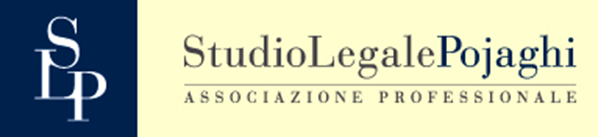 Karl Marx, on private property and communism, 1844
Private property has made us so stupid and one-sided that an object is only ours when we have it – when it exists for us as capital, or when it is directly possessed, eaten, drunk, worn, inhabited, etc., – in short, when it is used by us. 

Although private property itself again conceives all these direct realisations of possession only as means of life, and the life which they serve as means is the life of private property – labour and conversion into capital.
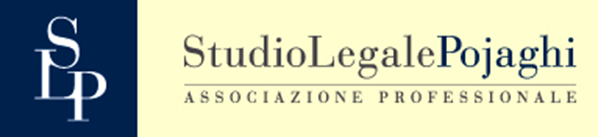 Berne Convention, art. 3
(1) The protection of this Convention shall apply to:
(a) authors who are nationals of one of the countries of the Union, for their works, whether published or not;
(b) authors who are not nationals of one of the countries of the Union, for their works first published in one of those countries, or simultaneously in a country outside the Union and in a country of the Union.
(2) Authors who are not nationals of one of the countries of the Union but who have their habitual residence in one of them shall, for the purposes of this Convention, be assimilated to nationals of that country.
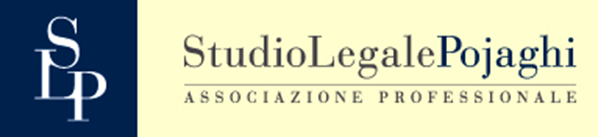 Cour de Cassation, 1959Prokofieff, Khatchaturian, Miakovsky et Chostakovitch
Aucun texte ne prive les étrangers auteurs d’oeuvres publiées ou réprésentées originairement hors de France, comme en l’espèce, de la jouissance en France du monopole d’exploitation résultant d’un droit d’auteur.

La protection civile contre les atteintes protées en France au droit dont (les auteurs) avaient la jouissance (dans l’Union Soviétique) devait être exercée per application de la loi française.
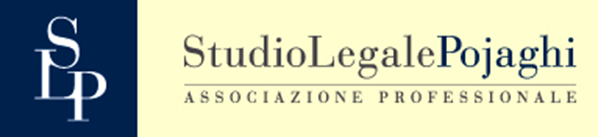 Copyright protection in the digital arena
Should copyright keep being opposable erga omnes, like any other property right, or should, in the digital environment, prevail the general principle of criminal law that (criminal) responsibility is personal?

Should the Internet Service Providers, key players in the digital environment, be responsible for online copyright violations?
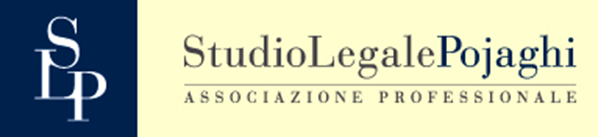 Reproduction or communication to the public (or both)?
Material exploitation: reproduction, distribution, rental and importation;

Immaterial exploitation: public performance, broadcasting and communication to the public;

Exhaustion;

Exclusive right Vs equitable remuneration;

One permission or two?
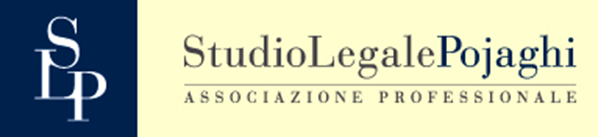 The 1996 WIPO Treaty on Copyright
Art. 8: Authors (…) shall enjoy the exclusive right of authorizing any communication to the public (…).

Statement: The reproduction right (…) fully applies in the digital environment (…).
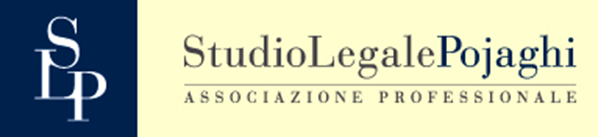 The 2001/29/EU Information Society Directive,  art. 5, 1
1. Temporary acts of reproduction referred to in Art. 2 which are transient or incidental [and] an integral and essential part of a technological process and whose sole purpose is to enable:
(a) a transmission in a network between third parties by an intermediary, or
(b) a lawful use of a work
or other subject-matter to be made, and which have no independent economic significance, shall be exempted from the reproduction right provided for in Article 2.
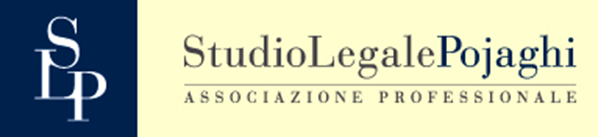 DMCA 1998, Section 202 (1/3)
A service provider shall not be liable (…) for infringement of copyright by reason of the provider’s transmitting, routing, or providing connections for, material through a system or network controlled or operated by or for the service provider, or by reason of the intermediate and transient storage of that material in the course of such transmitting, routing, or providing connections, if:
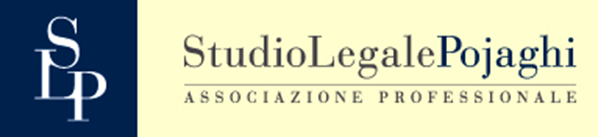 DMCA 1998, Section 202 (2/3)
(1) the transmission of the material was initiated by or at the direction of a person other than the service provider;
(2) the transmission, routing, provision of connections, or storage is carried out through an automatic technical process without selection of the material by the service provider; 
(3) the service provider does not select the recipients of the material except as an automatic response to the request of another person;
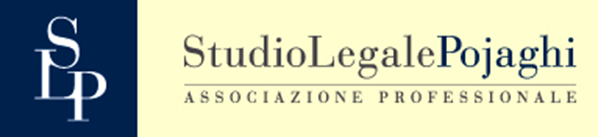 DMCA 1998, Section 202 (3/3)
(4) no copy of the material made by the service provider in the course of such intermediate or transient storage is maintained on the system or network in a manner ordinarily accessible to anyone other than anticipated recipients, and no such copy is maintained on the system or network in a manner ordinarily accessible to such anticipated recipients for a longer period than is reasonably necessary for the transmission, routing, or provision of connections; and
(5) the material is transmitted through the system or network without modification of its content.
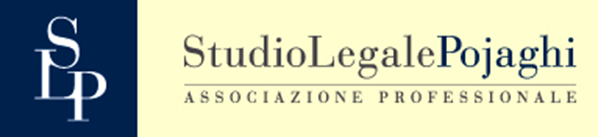 The 2001/31/EU Electronic Commerce Directive, Articles 12, 13 & 14 (1/4)
The ISP is not liable for information transmitted when it acts as a “mere conduit” (art. 12) and therefore:
a) it does not originate the transmission;
b) it does not select the receiver of the transmission; and
c) it does not select or modify the information contained in the transmission.
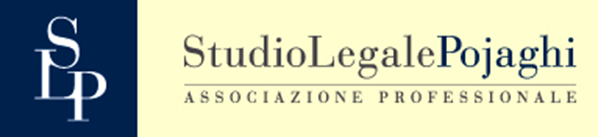 The 2001/31/EU Electronic Commerce Directive, Articles 12, 13 & 14 (2/4)
The ISP is not liable (art. 13) for automatic, intermediate and temporary storage of information (“caching”) performed for the sole purpose of making more efficient the onward transmission of the information to other recipients of the service upon their request, on condition that:

a) the provider does not modify the information;
b) the provider complies with conditions on access to the information;
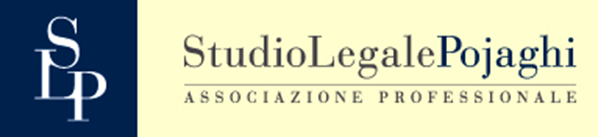 The 2001/31/EU Electronic Commerce Directive, Articles 12, 13 & 14 (3/4)
c) the provider complies with the rules regarding the updating of the information;
d) the provider does not interfere with the lawful use of technology, widely recognized and used by industry, to obtain data on the use of the information; and
e) the provider acts expeditiously to remove or to disable access to the information it has stored upon obtaining actual knowledge of the fact that the information at the initial source of the transmission has been removed from the network, or access to it has been disabled, or that a Court or an administrative authority has ordered such removal or disablement.
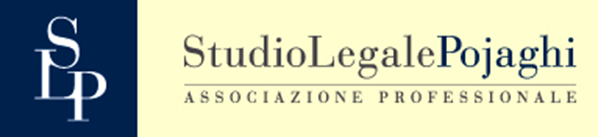 The 2001/31/EU Electronic Commerce Directive, Articles 12, 13 & 14 (4/4)
The ISP is not liable (art. 14) when performing service of data storage at the request of the receiver (“Hosting”), when they have no actual knowledge of illegal activity or information and, as regards claims for damages, are not aware of the facts or circumstances from which the illegal activity or information is apparent; lastly, upon obtaining such knowledge or awareness, act expeditiously to remove or disable access to the information.
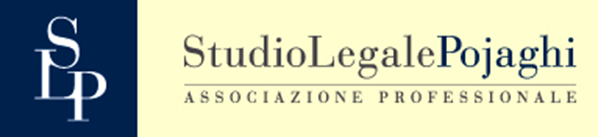 Magill TV Guide, or copyright against freedom of competition, 1995
The refusal to provide basic information by relying on national copyright provisions, when unjustified, constitutes an abuse of dominant position.
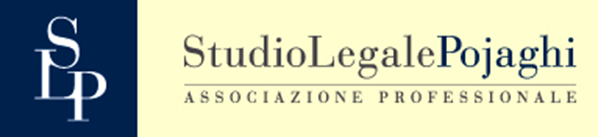 US Supreme Court on the notion of “limited times” - Kahle Vs Gonzales, 2007
The extension of copyright protection up to 70 years post mortem auctoris (even more, no longer discretionary as it was for the protection regime before 1978 with the facultative system of registration and renewal with the Copyright Office) is not equivalent to perpetual protection and therefore does not violate the limited time prescription of copyright protection set forth by Art. I, § 8, cl. 8 of the US Constitution nor the First Amendment thereto (freedom of speech).
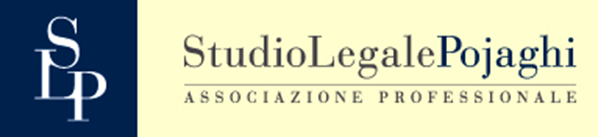 Sabam Vs Scarlet, or copyright Vs confidentiality, secret of correspondence and freedom of expression, June 2007
Les mesures techniquement possibles pour empêcher les atteints au droit d’auteur ne contreviennent pas aux dispositions de la loi (8 décembre 1992) sur la protection de la vie privé, même si elles impliquent une identification des internautes en rapport avec les opérations de filtrage ou de blocage.
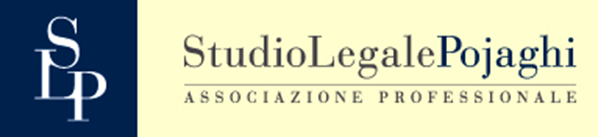 Promusicae, January 2008Copyright Vs Privacy, the European way
Directives in the subject matter of intellectual property (2000/31/EC, 2001/29/EC and 2004/48/EC) and the Directive 2002/58/EC concerning the processing of personal data and the protection of privacy in the electronic communications sector, do not require the member States to institute the obligation to communicate personal data in the context of a civil proceeding; however, member States must guarantee a fair balance between the various fundamental rights protected by the Community legislation.
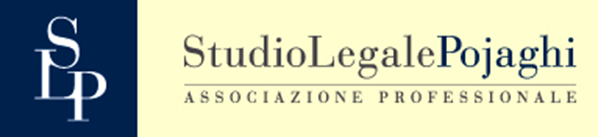 Techland, Peppermint Vs Telecom Italia, Wind Copyright Vs privacy, the Italian way, June 2008
“Member States may adopt legislative measures to restrict the scope of privacy rights when such restriction constitutes a necessary, appropriate and proportionate measure within a democratic society to safeguard national security (i.e. State security), defence, public security, and the prevention, investigation, detection and prosecution of criminal offences (…)”

(art. 15 of the 2002/58/EC Directive, as recalled by the Court of Rome and the Italian Privacy Protection Authority)
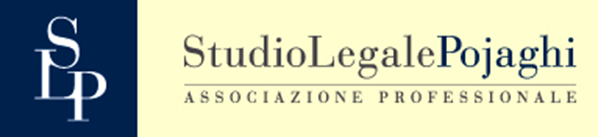 The Pirate Bay, 2013From piracy to the EU Court of Human Rights,
The Court finds that the interference with the applicants’ freedom of expression was necessary in a democratic society within the meaning of article 10.2 of the EUHR Convention.
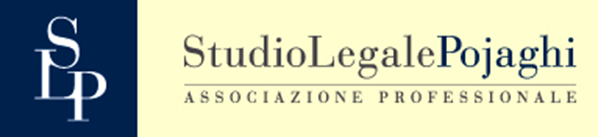 International Council of Creators of MusicSan José of Costa Rica, April 18th-19th, 2013
Thank you for your attention
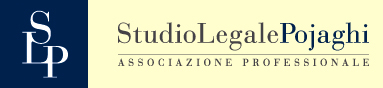